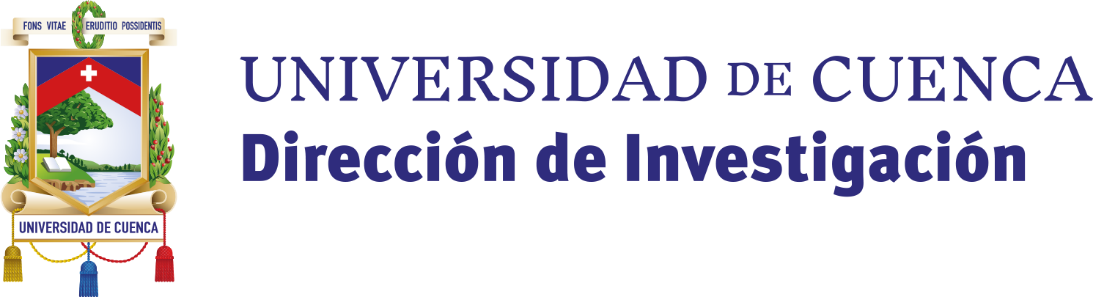 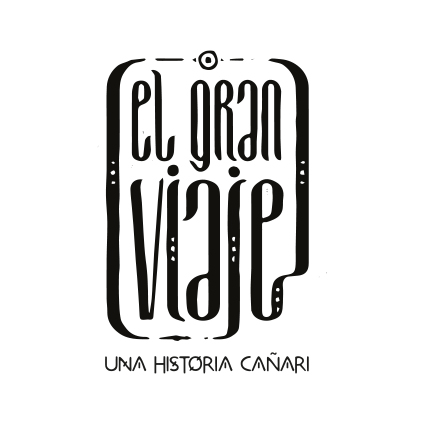 Septiembre 2015 – Marzo 2017
EQUIPO DE INVESTIGADORES:
DIRECTOR DEL PROYECTO:
- Mgst. Ernesto Santos
INVESTIGADORES:
- Dis. Xavier Cuenca
- Dis. Andrés Montesinos
OBJETIVO GENERAL:
- Diseñar un juego de video o sistema kinestésico interactivo educativo sobre la historia Kañari.
OBJETIVOS ESPECÍFICOS:
- Analizar de la historia y cultura Cañari, para el desarrollo de la historia del juego. 
- Diseñar personajes, ambientes regulados por una línea gráfica coherente. 
- Desarrollar un prototipo del juego de video.
RESULTADOS
Diseño de un libro que describe el proceso de investigación y desarrollo del proyecto.

Presentación en el Museo Pumapungo del proyecto, y en E3 USA.

Diseño de un software .EXE ejecutable del videojuego para ordenador.
CONCLUSIONES
- Fue un reto la reinterpretación digital en base a hechos y datos
reales mezclados con la fantasía.
- El componente gráfico y artístico en este tipo de proyectos es relevante.
- Es importante no solamente pensar en el contenido, sino en su formato y la tecnología.
CONTINUIDAD Y RETOS DE LA INVESTIGACIÓN
Luego de terminado el proyecto, trabajamos con la Unidad de Emprendimiento de Ciencias Químicas, para generar un modelo de negocio.
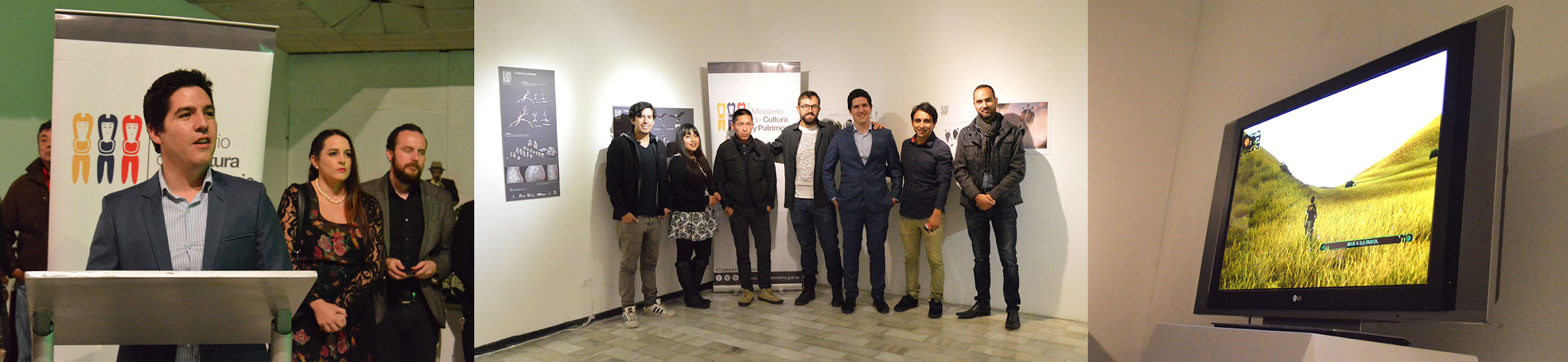